Chapter 2, Presentation Development
Planning and preparing a presentation
Templates
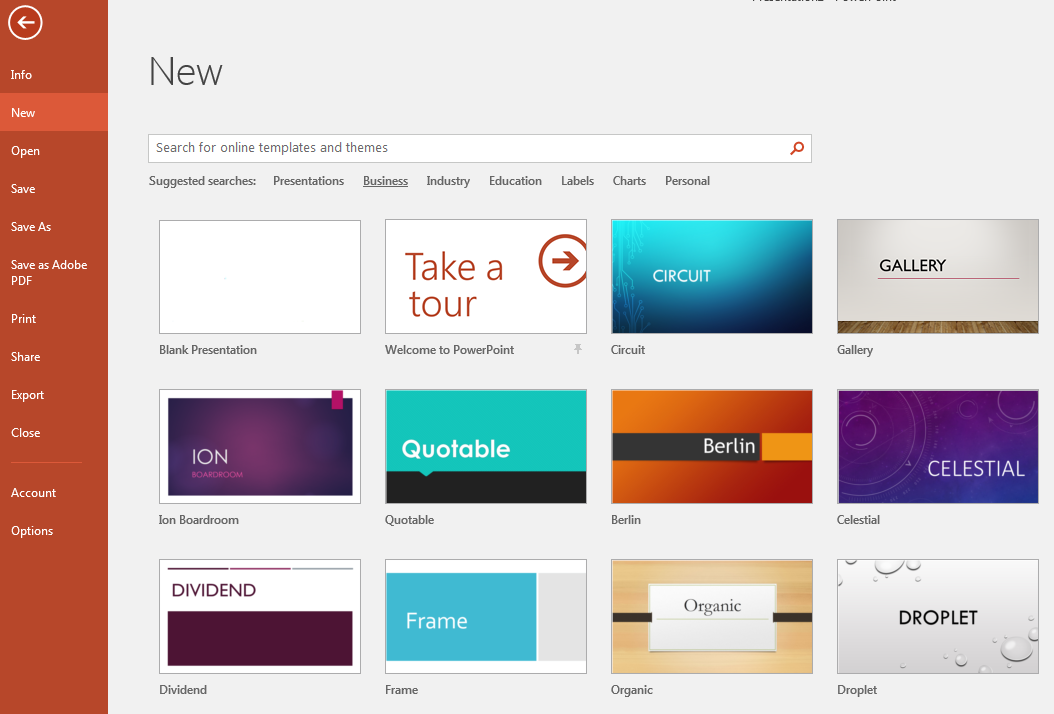 They are there just like word.
You may need to modify an existing presentation when changing templates.
Outlines
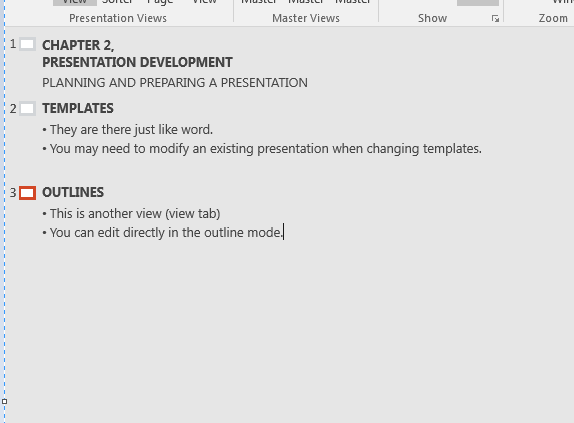 This is another view (view tab) 
You can edit directly in the outline mode.
And Add items
Or here for a new slide
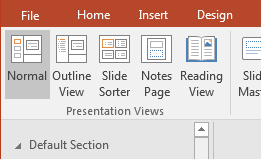 Click here for new line
Outlines
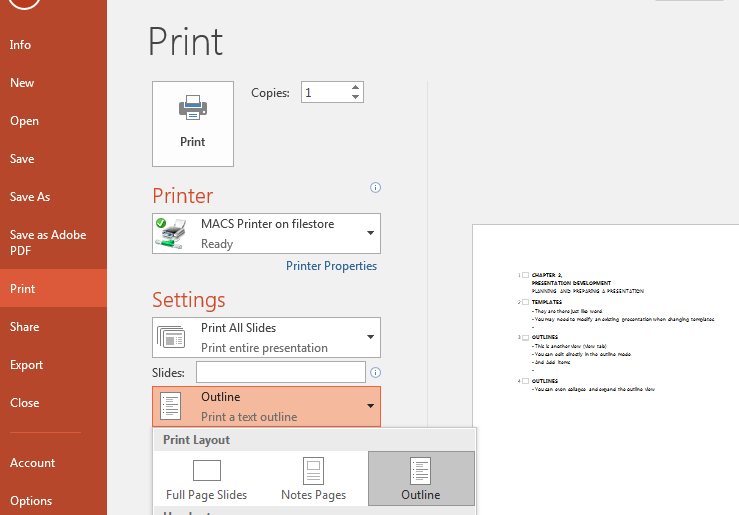 You can collapse and expand the outline view
Or print just the outline
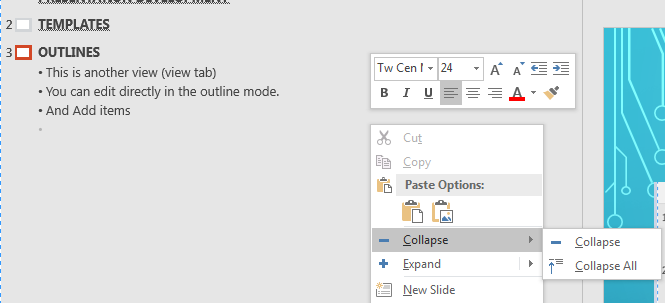 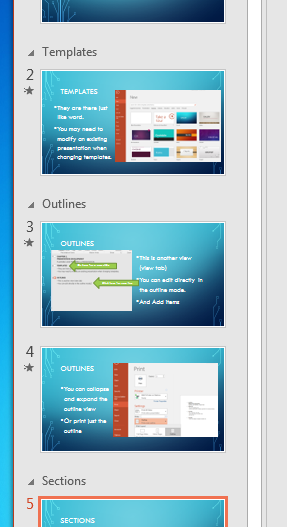 Sections
Sections provide a further level of organization
Grouping in 
outline
slide sorter view
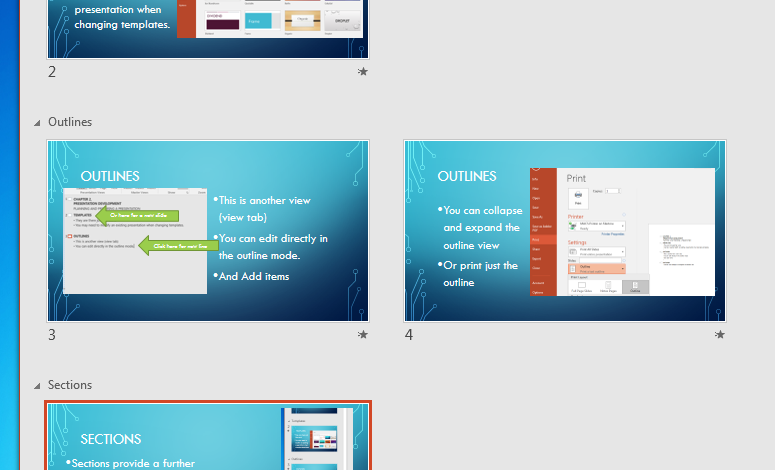 Inserting a Section
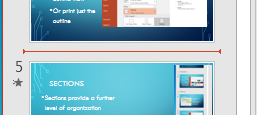 Click in the outline
Select Section on the Home tab.
Add Section
Rename the section.
You can also right click in the outline and add a section
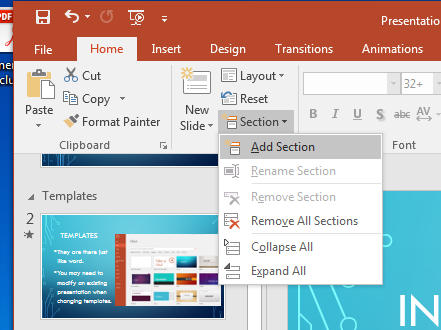 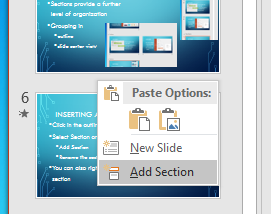 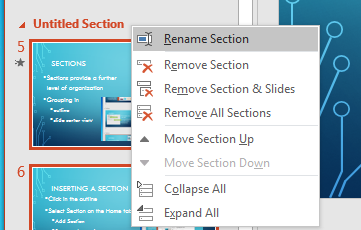 Modifying a Theme
Design tab
Select different colors, fonts, …
Probably best done before working on the presentation
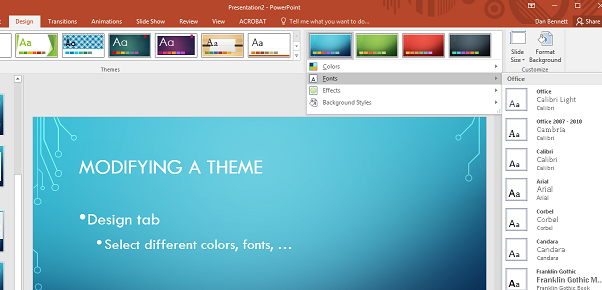 Modifying a Slide Master
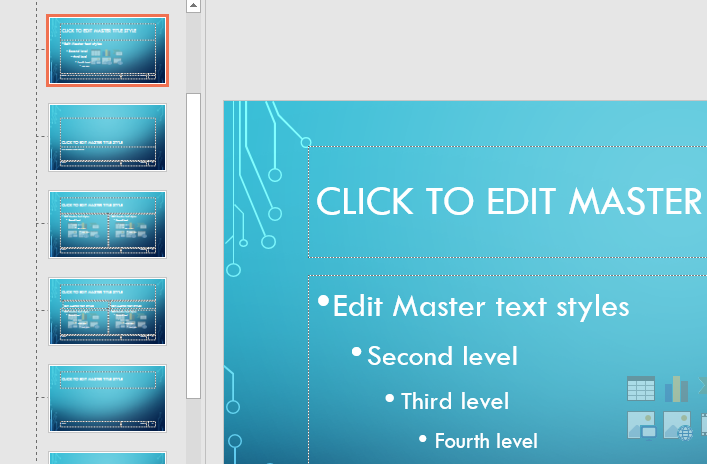 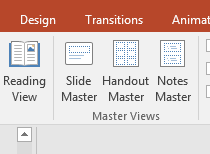 In the View Tab
Master Views group
Slide Master
Select slide type to change
Changes the entire presentation.
Probably best done early in the design.